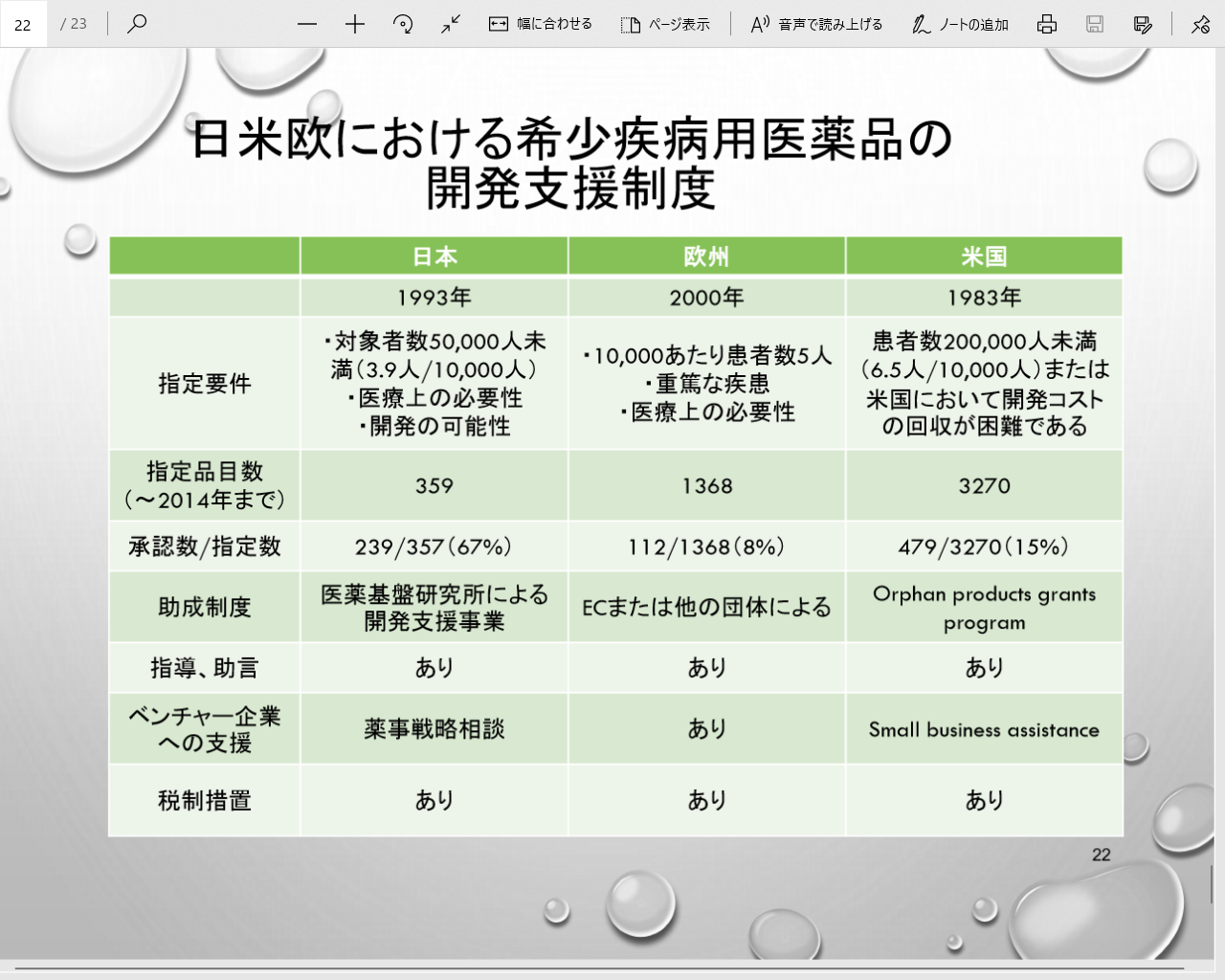 http://www.pmda.go.jp/files/000216173.pdf#page=22‎